TDXS LoadId OverviewPlanned Movements12th January 2012
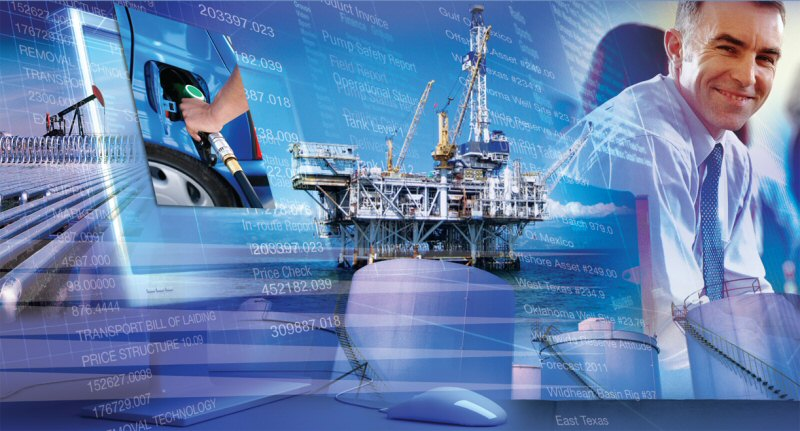 LoadID Definition
Generally a LoadID is something you can load against at a Terminal.  It defines the following attributes and is unique at a physical location.
Sold To/ShipTo/Tax To
Tax Code
Product
Supply Partner/Plant
LoadID vs Account Definition
LoadIds can also be generated at the Account Level, meaning the ID identifies a Group of Products, and not the products.  Typcially when that is the case then SoldTo/ShipTo end up being the LoadID (either assigned by the Stockowner or Seller).  The products to be loaded are then picked from the Account.
Sold To/ShipTo/Tax To
Tax Code
Product
Supply Partner/Plant
LoadID Generation
Usually the stockowner generates the LoadIds at the Account or Account/Product Level.  How the LoadIds get loaded into the TAS can vary quite a bit and is dependent on the Owners implementation of Master Data at the terminal.  It maybe helpful to look at how a Stockowner would generate and issue a LoadID for a supplier lifting from their stock off a Supply Contract and how the data may be stored.
Contract Mapping of LoadIds between Supply Sales Contract (A) and Customer Sales Contracts (B)
Supplier A Supply Contract                           Sales Contracts for Supplier B
Contract  ID
B001
SoldTo – B01
ShipTo  -B01
Contract ID –A001
SoldTo – A01
ShipTo – A01
Contract LI – 010
Product -200001
HandlingType – BHT01
LoadID = 1
AAA, ContractID
Contract LI – 010
Product -100001
HandlingType – AHT01
LoadID[10] – 1, 2, 3, 4, 5, 6, 7, 8 ,9, 10
Contract LI – 020
Product -200002
HandlingType – BHT01
LoadID = 11
Contract LI – 020
Product -100002
HandlingType – AHT01
LoadID[10] – 11, 12, 13, 14, 15, 16, 17.18, 19, 20
Contract ID – B001
SoldTo – B03
ShipTo – B03
Contract LI – 010
Product -200001
HandlingType – BHT01
LoadID = 2
Contract LI – 020
Product -200002
HandlingType – BHT01
LoadID = 12
Notes for Data
LoadIDs Managed at Line Item
As you can see the multiple LoadIds may be mapped to a single Supply Contract LI. Each LoadID in the Supply Contract may represent a Customer and Product on the Sales Contract Side.  When a lifting is performed, its very specific for Supplier B, but for A the data is aggregated to the single Supply Contract line item which is a contact with Supplier B.
If you were to request a new LoadID from Supplier A, Supplier B would have to include the supply contract and Contract Line Item so Supplier A would know where to stick the new LoadID.  The Returned LoadID from Supplier A is considered to be the TASLoadID.
Account LoadIDs
For Account LoadIDs, the LoadID file should contain all relevant data so that Supplier A can setup a new account and limit products based on Supplied Contract/Contract LI sent in with LoadId request.  Suppliers’ B Account with Supplier A should have an additional LoadID placed under its account, from which its customers can lift.  This is done in a number of different ways so generally this is how it works (since LoadIDs are managed at LI level its much more defined process).
LoadIDs in the Equity Chain
Supplier B
(Third Party)
Supply Partner
Supplier A
(ThirdParty)
StockOwner
Supplier B
Customer
Equity Chain
Generally when LoadIDs are assigned the requestor should have a Supply Contract that is sent in the request to generate a LoadID.  The LoadID request is finally fulfilled when the end of the equity chain is hit, or the Stockowner receives the LoadID request. Once the Stockowner receives the request they will generate what is called the “TASLoadID”, which should be unique at the terminal for the data entry requirements at the terminal (for example if you only have one ID to enter at the terminal then the TASLoadID needs to be unique across the terminal, if the terminal ask you to enter the Supplier first, then the TASLoadID may only need to be unique across the Supplier at that terminal).  The TASLoadID should also be shared back through the equity chain as a means of generating a list of partners involved in the transaction for authorization purposes.
Mixed Use of Load Ids
The next slide shows how LoadIds can be used from different supply partners but used on a single Sales contract for Supplier B’s Customers.  If the customer lifts from different supply partners in a Shipment or Order, the TAS is expected to generate a Different LDR per Supply Partner on the transaction.
Contract Mapping of LoadIds between TWO Supply Sales Contract Customer Sales Contracts
Supplier A Supply Contract                           Sales Contracts for Supplier B
For Product 100001
Contract  ID
B001
SoldTo – B01
ShipTo  -B01
Contract LI – 010
Product -200001
HandlingType – BHT01
StorageLoc 01
LoadID = 1
Contract LI – 010
Product -100001
HandlingType – AHT01
LoadID[10] – 1, 2, 3, 4, 5, 6, 7, 8 ,9, 10
Contract ID –A001
SoldTo – A01
ShipTo – A01
Contract LI – 020
Product -200002
HandlingType – BHT01
StorageLoc 01
LoadID = 111
Supplier C Supply Contract with B for Product 200002
Contract ID – B001
SoldTo – B03
ShipTo – B03
Contract LI – 010
Product -200001
HandlingType – BHT01
StorageLoc 02
LoadID = 2
Contract LI – 020
Product -100002
HandlingType – AHT01
LoadID[10] – 111, 112, 113, 114, 115, 116, 117.118, 119, 120
Contract ID –C001
SoldTo – C01
ShipTo – C01
Contract LI – 020
Product -200002
HandlingType – BHT01
StorageLoc 02
LoadID = 112